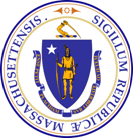 Taxonomy Commission
Executive Office of Health & Human Services
Lauren Peters, Undersecretary

January 17, 2018
3:00-5:00 pm

One Ashburton Place
Boston, Mass.
Agenda
Welcome
Review Dec. 5 meeting minutes (Vote)
Discussion of remote participation (Vote)
Recommended taxonomy
Discussion of next steps
Welcome
Lauren Peters (Chair)
Undersecretary, Health & Human Services

Matthew Veno
Commissioner of Insurance

Deirdre Calvert, LICSW
Column Health

Kiame Mahaniah, MD
Lynn Community Health Center

Kate Ginnis, MSW, MPH, MS
Boston Children's Hospital

Scott Weiner, MD, MPH
Brigham and Women’s Hospital



Claudia Rodriguez, MD
Brigham and Women’s Hospital

Diana Deister, MD
Boston Children’s Hospital

Sarah Coughlin, LICSW, LADC-I
National Association of Social Workers

Sarah Chiaramida, Esq.
Massachusetts Association of Health Plans

Ken Duckworth, MD
Blue Cross Blue Shield of Massachusetts
Vote:
Approval of Dec. 5 meeting minutes?
Vote:
Approval of remote participation?
“Remote participation may be used during a meeting of a public body if it has first been adopted…by a majority vote of the public body…”—Open Meeting Law Guide
Recommended Taxonomy
Legal Authority: Chapter 208, Section 102 of the Acts of 2018

Purpose: Review evidence-based treatment for individuals with a substance use disorder, mental illness or co-occurring substance use disorder and mental illness. The commission shall recommend a taxonomy of licensed behavioral health clinician specialties. Notwithstanding any general or special law to the contrary, the taxonomy of licensed behavioral health clinician specialties may be used by insurance carriers to develop a provider network. The commission shall recommend a process that may be used by carriers to validate a licensed behavioral health clinician’s specialty.
Recommended Taxonomy
Review existing frameworks
DSM-V
Psychology Today “Therapy Finder” domains
Draft Change Form areas of practice

Discussion questions
Are these the correct groupings?
Are we missing any categories?
What language should be used for each group?

Recommendation
Next Steps
1. Discussion: process for validating specialties
“The commission shall recommend a process that may be used by carriers to validate a licensed behavioral health clinician’s specialty.”

2. February meeting schedule